Réseau d’observation des nouveaux publics
Groupe d’études « analyses quantitatives sur l’hébergement social et les sans-domiciles » 

25 mars 2022
Contexte de la mise en place du réseau d’observation sociale : Le projet sur les « Nouveaux publics » précaires
Un projet se déclinant en plusieurs volets

Volet 1 (avril-juin 2020), Enquête ethnographique à la recherche des nouveaux publics de l’aide alimentaire

 Volet 2 (depuis juillet 2020), Mise en place du réseau d’observation sociale

Volet 3 (déc. 2020 – oct. 2021 ), le recours au 115 de Paris

Volet 4 (sept. 2020 - janv. 2022), Enquête ethnographique sur les professionnel.le.s de l’hôtellerie et la restauration
Les objectifs du réseau d’observation sociale
Objectifs principaux

Mise en place d’une sorte de réseau sentinelle de la pauvreté

Observe-t-on un accroissement de l’activité de plusieurs services d’aide du fait de la crise ?

Observe-t-on la venue de publics inhabituels dans ces différents services ?

Objectifs secondaires

Identifier les différents effets de la crise sanitaire

Meilleure connaissance des publics de certaines structures pour lesquelles pas ou peu de données existent
La passation des questionnaires
Caractéristiques des enquêté.e.s
La part de nouvelles et nouveaux venu.e.s
%
Parmi les nouvelles et les nouveaux (hors migrant.e.s nouvellement arrivé.e.s sur le territoire) : celles et ceux qui déclarent un impact (logement, budget ou emploi)
LES IMPACTS DE LA CRISE SANITAIRE
LES IMPACTS DE LA CRISE SANITAIRE
LES IMPACTS DE LA CRISE SANITAIRE SELON L’ANCIENNETE
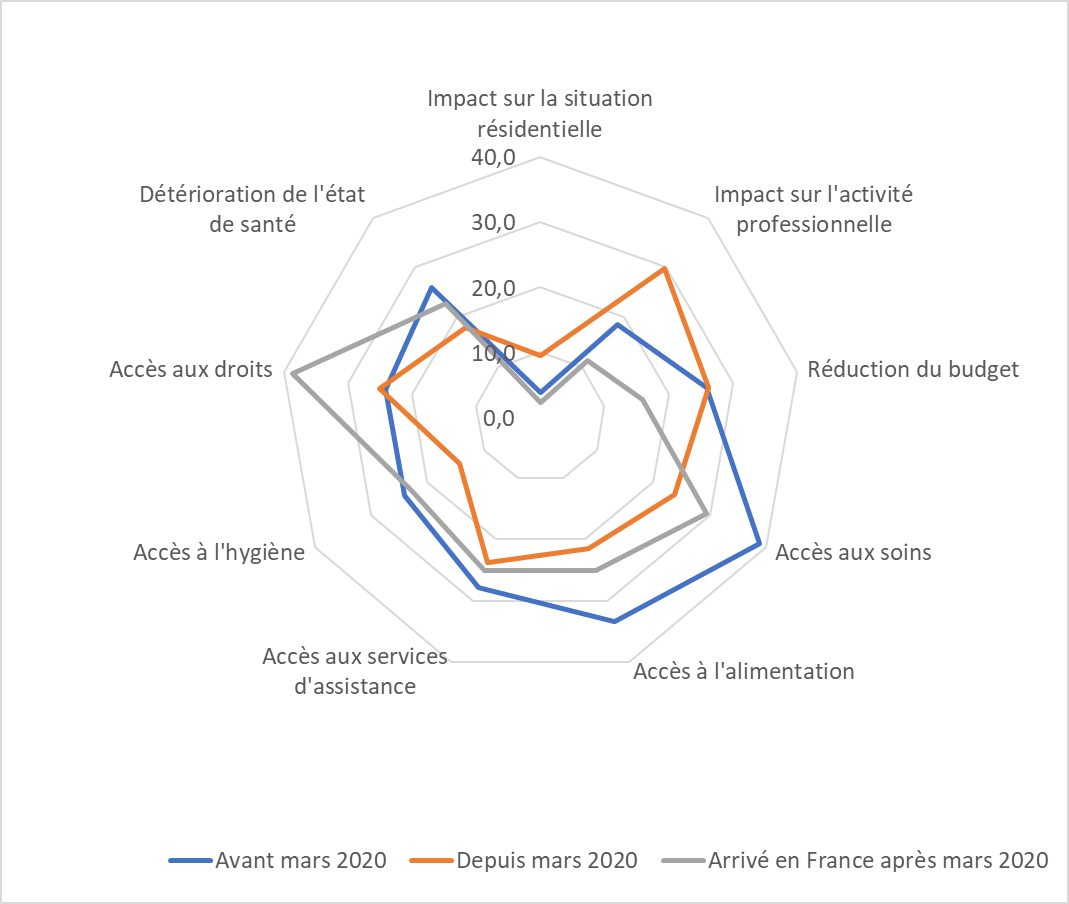 PASS
(n=182)
LES IMPACTS DE LA CRISE SANITAIRE SELON L’ANCIENNETE
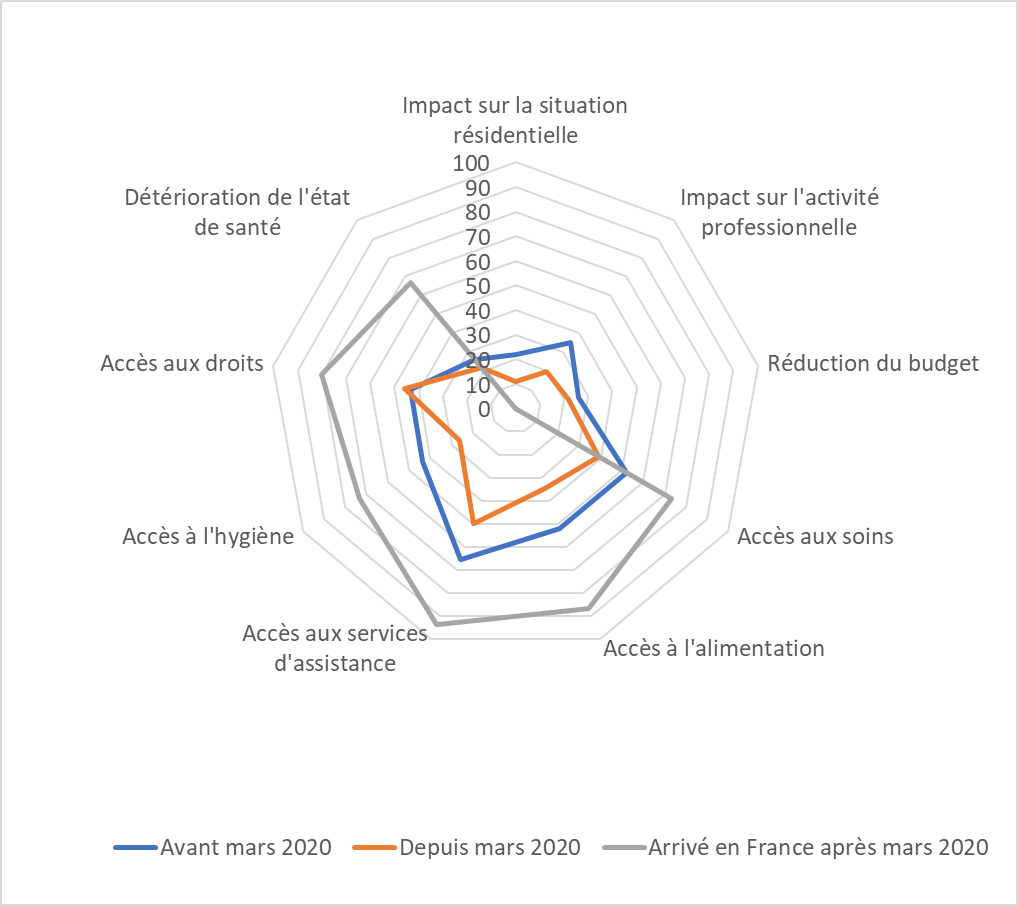 Halte jeunes
(n=85)
LES IMPACTS DE LA CRISE SANITAIRE SELON L’ANCIENNETE
Halte femmes
(n=139)
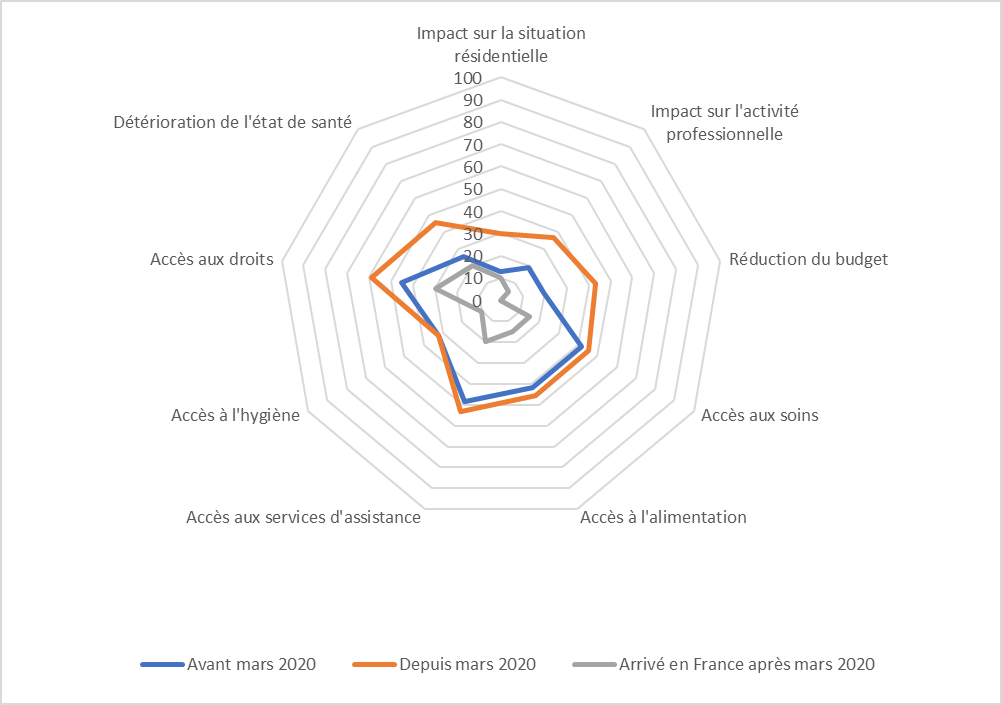 L’insécurité alimentaire à la Gaîté lyrique
En coopération avec ACF
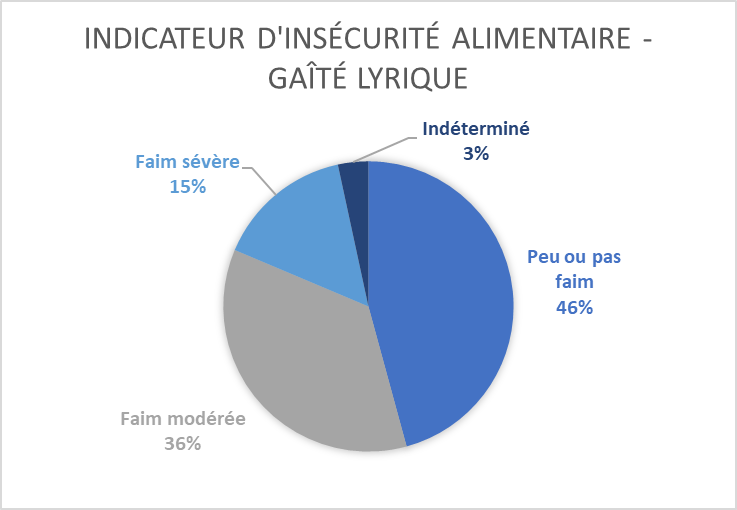 Conclusion
Pas « encore » de véritable vague de nouvelles et nouveaux précaires liés à la crise


Des difficultés plus importantes pour les migrant.e.s et les jeunes liées notamment aux difficultés d’accès aux droits et aux services d’assistance
Les suites des projets
Continuer à alimenter le réseau sentinelle de la pauvreté liée aux effets de la crise

Atteindre des publics peu présents (étudiant.e.s, familles)

Diversifier les lieux

Inclure des questions sur l’insécurité alimentaire

Réaliser des analyses discriminantes à partir de l’ensemble des données recueillies

Relier la recherche ethnographique aux données du réseau d’observation sociale
merci.